საერთო სამაგისტრო გამოცდა
2019
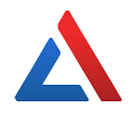 პირველადი სტატისტიკური ანალიზი
საერთო სამაგისტრო გამოცდა
წაკითხულის გააზრება
* ტესტის საშუალო სირთულე - ტესტის საშუალო ქულა გაყოფილი ტესტის მაქსიმალურ ქულაზე და გამრავლებული 100-ზე
** არასწორი პასუხის შემოხაზვისთვის კონკურსანტს აკლდება 0,2 ქულა, საშუალო სირთულე გამოთვლილია აღნიშნული გამოკლების გათვალისწინებით,
2
საერთო სამაგისტრო გამოცდა
ანალიტიკური წერა
* ტესტის საშუალო სირთულე - ტესტის საშუალო ქულა გაყოფილი ტესტის მაქსიმალურ ქულაზე და გამრავლებული 100-ზე
3
საერთო სამაგისტრო გამოცდა
ლოგიკური მსჯელობა
* ტესტის საშუალო სირთულე - ტესტის საშუალო ქულა გაყოფილი ტესტის მაქსიმალურ ქულაზე და გამრავლებული 100-ზე
** არასწორი პასუხის შემოხაზვისთვის კონკურსანტს აკლდება 0,2 ქულა, საშუალო სირთულე გამოთვლილია აღნიშნული გამოკლების გათვალისწინებით,
4
საერთო სამაგისტრო გამოცდა
რაოდენობრივი მსჯელობა
* ტესტის საშუალო სირთულე - ტესტის საშუალო ქულა გაყოფილი ტესტის მაქსიმალურ ქულაზე და გამრავლებული 100-ზე
** არასწორი პასუხის შემოხაზვისთვის კონკურსანტს აკლდება 0,2 ქულა, საშუალო სირთულე გამოთვლილია აღნიშნული გამოკლების გათვალისწინებით,
5
საერთო სამაგისტრო გამოცდა
ტესტი A* (RC-I, AW1-I, LR-I, QR1)
* ამ ტიპის ტესტს აბარებდნენ საბუნებისმეტყველო მეცნიერებების (გარდა ფიზიკისა), ჯანდაცვის, ჰუმანიტარული, ხელოვნების, აგრარული, განათლებისა და სოციალური მეცნიერებების (გარდა ეკონომიკისა) მიმართულებების მაგისტრანტობის კანდიდატები
** ტესტის საშუალო სირთულე - ტესტის საშუალო ქულა გაყოფილი ტესტის მაქსიმალურ ქულაზე და გამრავლებული 100-ზე
6
საერთო სამაგისტრო გამოცდა
ტესტი A* (RC-I, AW1-I, LR-I, QR1)
* ამ ტიპის ტესტს აბარებდნენ საბუნებისმეტყველო მეცნიერებების (გარდა ფიზიკისა), ჯანდაცვის, ჰუმანიტარული, ხელოვნების, აგრარული, განათლებისა და სოციალური მეცნიერებების (გარდა ეკონომიკისა) მიმართულებების მაგისტრანტობის კანდიდატები
** ტესტის საშუალო სირთულე - ტესტის საშუალო ქულა გაყოფილი ტესტის მაქსიმალურ ქულაზე და გამრავლებული 100-ზე
7
საერთო სამაგისტრო გამოცდა
ტესტი B* (RC-II, AW1-II, LR-II, QR2)
* ამ ტიპის ტესტს აბარებდნენ საინჟინრო, მათემატიკის, ფიზიკის, ინფორმაციული ტექნოლოგიებისა და ბიზნესისა და ეკონომიკის მიმართულებების მაგისტრანტობის კანდიდატები
** ტესტის საშუალო სირთულე - ტესტის საშუალო ქულა გაყოფილი ტესტის მაქსიმალურ ქულაზე და გამრავლებული 100-ზე
8
საერთო სამაგისტრო გამოცდა
ტესტი B* (RC-II, AW1-II, LR-II, QR2)
* ამ ტიპის ტესტს აბარებდნენ საინჟინრო, მათემატიკის, ფიზიკის, ინფორმაციული ტექნოლოგიებისა და ბიზნესისა და ეკონომიკის მიმართულებების მაგისტრანტობის კანდიდატები
9
საერთო სამაგისტრო გამოცდა
ტესტი C* (RC-I, AW2, LR-I, QR1)
* ამ ტიპის ტესტს აბარებდნენ სამართლის მიმართულების მაგისტრანტობის კანდიდატები
** ტესტის საშუალო სირთულე - ტესტის საშუალო ქულა გაყოფილი ტესტის მაქსიმალურ ქულაზე და გამრავლებული 100-ზე
10
საერთო სამაგისტრო გამოცდა
ტესტი C* (RC-I, AW2, LR-I, QR1)
* ამ ტიპის ტესტს აბარებდნენ სამართლის მიმართულების მაგისტრანტობის კანდიდატები
11
საერთო სამაგისტრო გამოცდა
სიხშირეთა განაწილების ცხრილი
საერთო სამაგისტრო გამოცდაში მონაწილეობა მიიღო 10237  მაგისტრანტობის კანდიდატმა,
 
მინიმალური კომპეტენციის ზღვარი ვერ გადალახა 27,83%-მა, 

კონკურსში მონაწილეობას აგრძელებს 7388 კანდიდატი,
12
შეფასებისა და გამოცდების ეროვნული ცენტრი გისურვებთ წარმატებას!
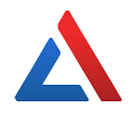 პირველადი სტატისტიკური ანალიზი